Mountain Weather – 22 January 2017; 
Northern Sierra Nevada Mountains
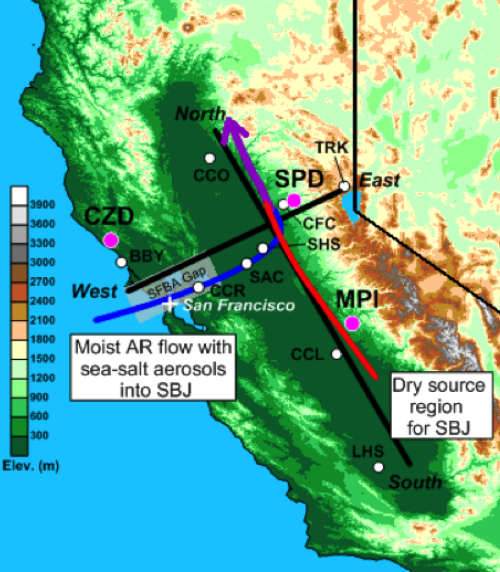 https://www.esrl.noaa.gov/psd/news/2015/img/sierra-nevada-gap.png
GFS Analysis – Atmospheric River ‘locator’
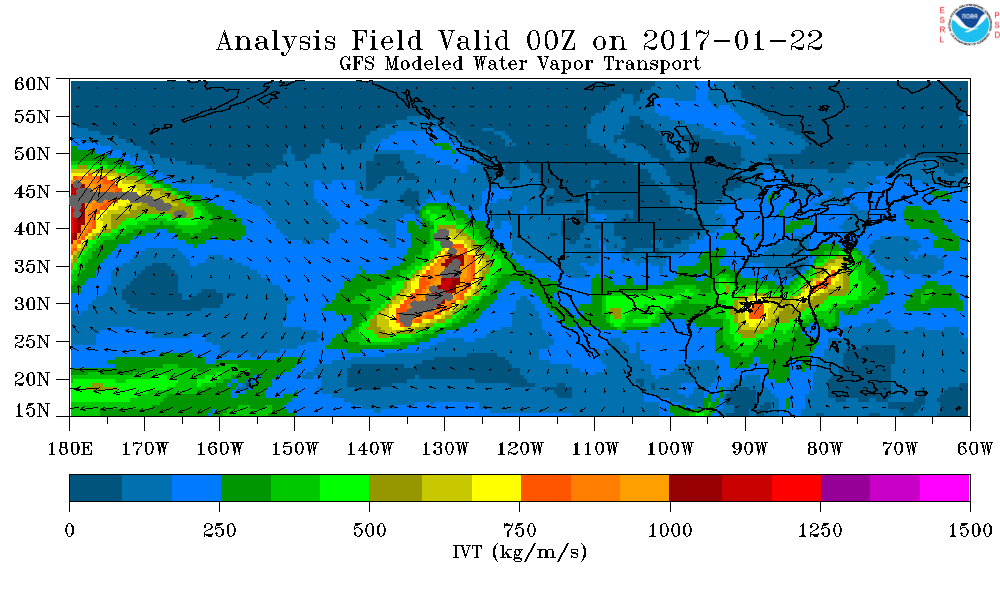 https://www.esrl.noaa.gov/psd/psd2/coastal/satres/data/html/ardt_gfs.php
Layered PW (mm) – satellite observations
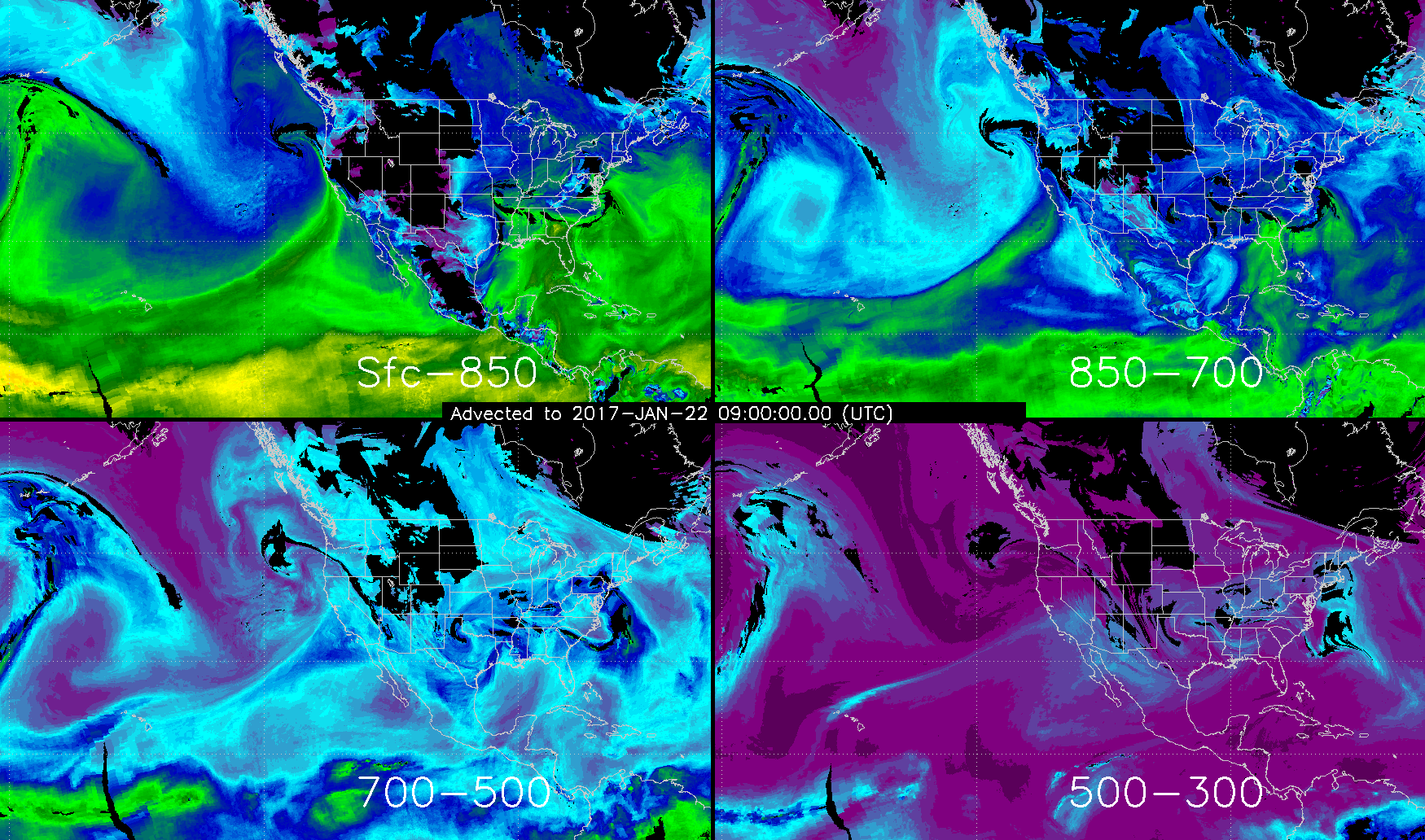 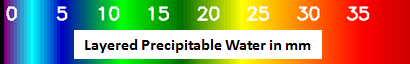 http://cat.cira.colostate.edu/sport/layered/advected/lpw.htm
Sacramento- NWS Prediction
FXUS66 KSTO 220630 
  AFDSTO 
   
  Area Forecast Discussion 
  National Weather Service Sacramento CA 
  1030 PM PST Sat Jan 21 2017 
      
  .Discussion (Today through Tuesday)...  
 
  Satellite imagery showing next Pacific frontal system and  
  associated atmospheric river approaching. Blended TPW indicating  
  1 to 1.4 inches along baroclinic zone. Models suggest widespread  
  precip spreading into the CWA after about 03z tonight. Strong  
  cyclogenesis progged off the southern Oregon coast tonight with  
  10-12 mb NW-SE surface pressure gradient between KMFR-KSAC over  
  Interior NorCal. Wind speeds increase this evening and become  
  windy after 06z tonight throughout most of the Sacramento/Northern 
  San Joaquin Valley. Southerly wind of 25 to 40 mph with gusts 50  
  to 60 mph. Some isolated spots my reach into lower end high wind  
  warning criteria. Wind will be strong enough in some areas to  
  possibly down trees and cause power outages. Moderate to heavy  
  rain forecast overnight with heavy snow in the mountains. Snow  
  levels 3000 to 4000 feet overnight.
http://www.wrh.noaa.gov/total_forecast/getprod.php?wfo=sto&pil=AFD&sid=STO&version=4
Sacramento- NWS Prediction
FXUS66 KSTO 220630 
  AFDSTO 
   
  Area Forecast Discussion 
  National Weather Service Sacramento CA 
  1030 PM PST Sat Jan 21 2017 [continued…]
       
  Front pushes south of the forecast area Sunday morning, then 
  vertically stacked system off the Oregon coast drops southward  
  offshore and fills through Monday. This will continue valley  
  showers and mountain snow. Cold air aloft will steepen lapse rates 
  and increase potential for thunderstorms Sunday and Monday,  
  mainly in the afternoon. 500 mb temps of -28 to -32 deg C support  
  potential for small hail with thunderstorms. Shear profiles show 
  strong helicity and potential for rotating storms. Guidance  
  indicating wind speeds decrease Sunday morning with fropa, but 
  remain breezy through Sunday evening. Snow levels lower Monday 
  into the 2000 to 3000 ft elevation with some accumulations 
  possible into the foothills. 
   
  Storm total QPF looks to be about 1 to 2 inches in the Central  
  Valley, 2 to 5 inches in the foothills with 2 to 4 feet of snow  
  above 4000 feet, locally higher amounts. Decreasing showers  
  Monday night into Tuesday morning then drier northerly flow  
  develops as subsidence increase over NorCal.  
   
  PCH
http://www.wrh.noaa.gov/total_forecast/getprod.php?wfo=sto&pil=AFD&sid=STO&version=4
WRF – ARW computer model prediction
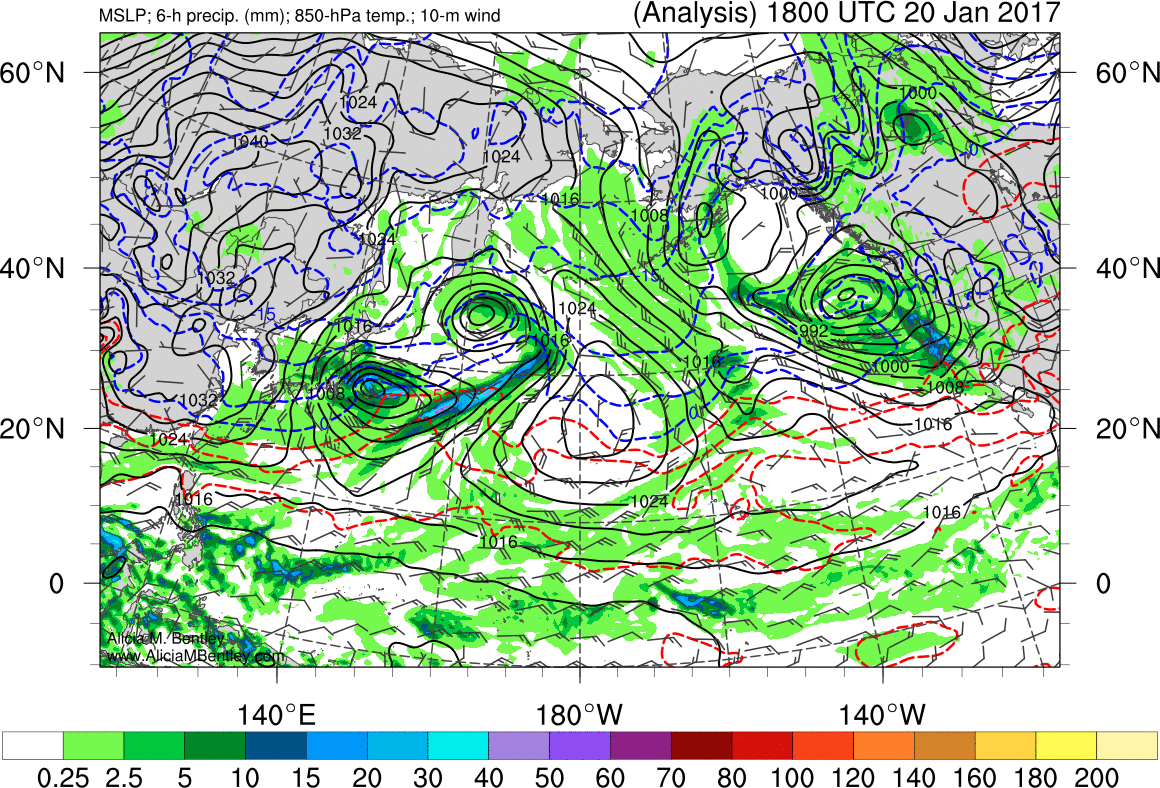 SLP (hPa), 3-hr Acc Precip, 1000-500 mb Thickness
27-hr forecast valid 0900 UTC 20 Jan 2011, (1:00 am PST)
http://www.atmos.albany.edu/student/abentley/realtime/pacific.php
WRF – ARW computer model prediction
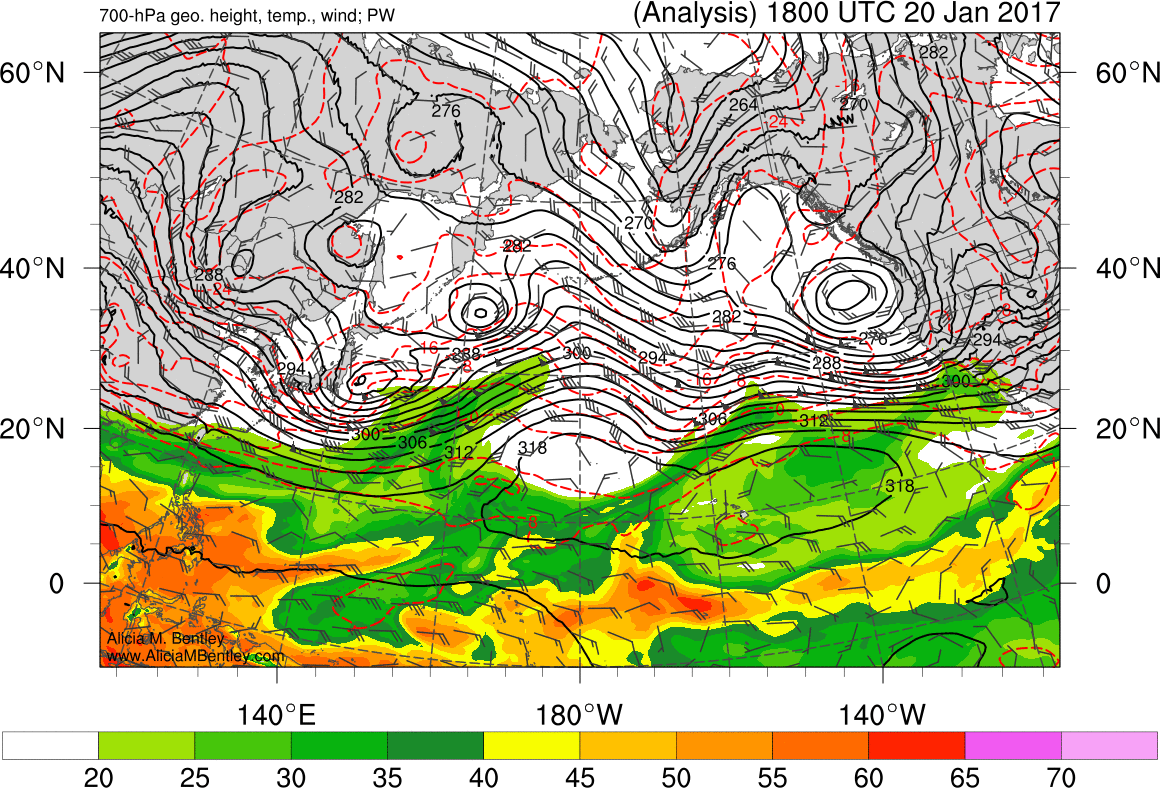 SLP (hPa), 3-hr Acc Precip, 1000-500 mb Thickness
27-hr forecast valid 0900 UTC 20 Jan 2011, (1:00 am PST)
http://www.atmos.albany.edu/student/abentley/realtime/pacific.php
WRF – ARW computer model prediction
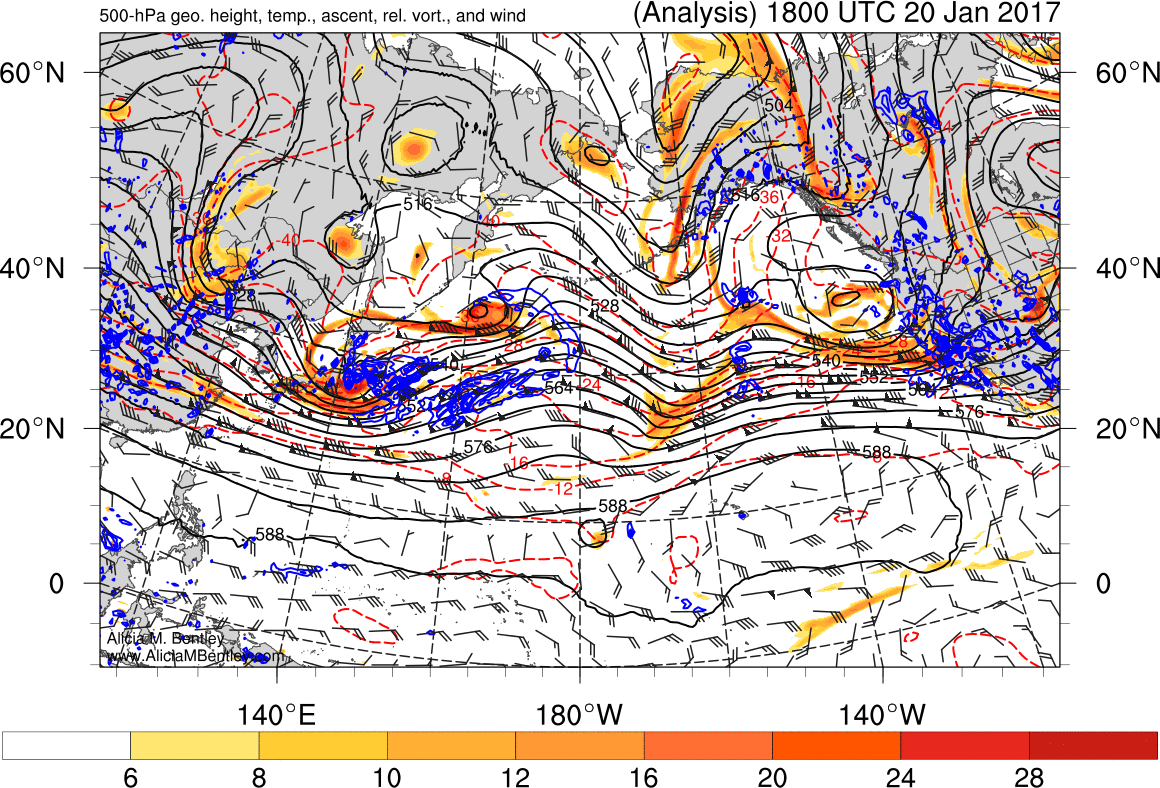 SLP (hPa), 3-hr Acc Precip, 1000-500 mb Thickness
27-hr forecast valid 0900 UTC 20 Jan 2011, (1:00 am PST)
http://www.atmos.albany.edu/student/abentley/realtime/pacific.php
WRF – ARW computer model prediction
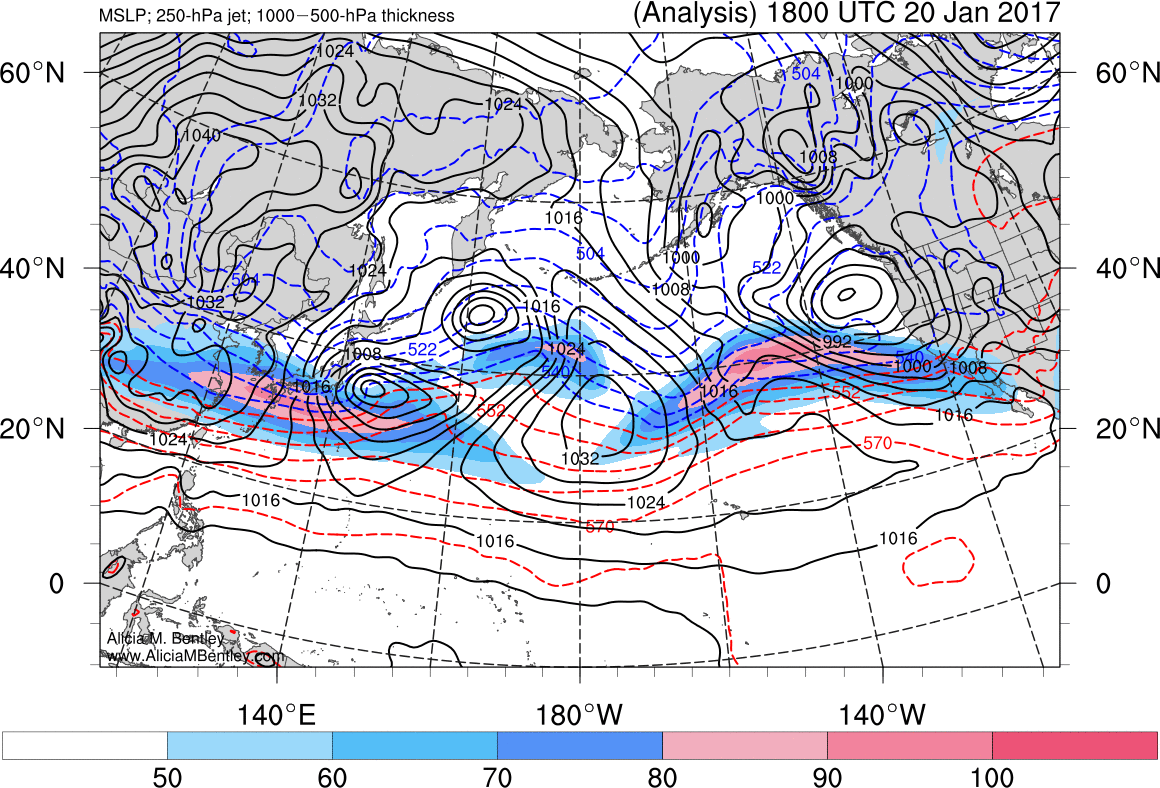 SLP (hPa), 3-hr Acc Precip, 1000-500 mb Thickness
27-hr forecast valid 0900 UTC 20 Jan 2011, (1:00 am PST)
http://www.atmos.albany.edu/student/abentley/realtime/pacific.php
IR satellite loop
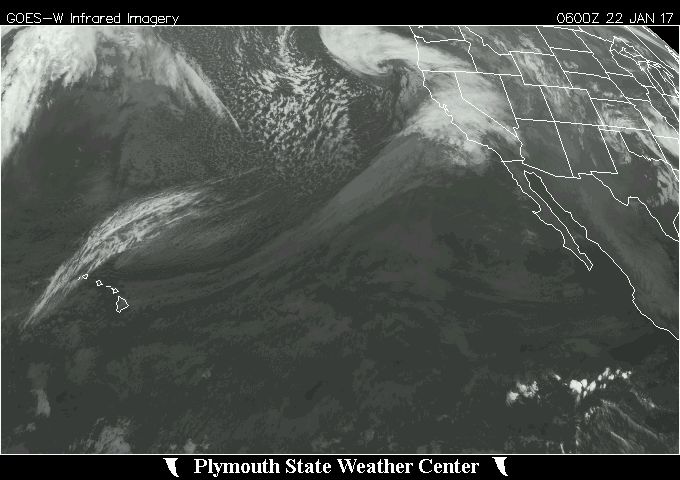 http://vortex.plymouth.edu/myo/sat/archive.html
IR satellite loop
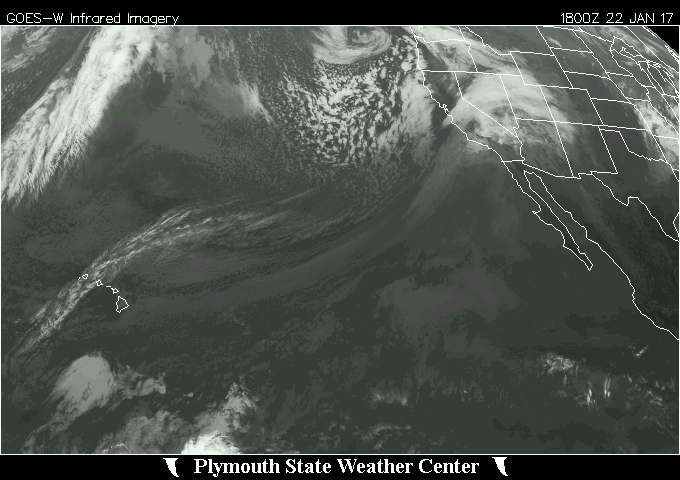 http://vortex.plymouth.edu/myo/sat/archive.html
WSR88D composite - southwest
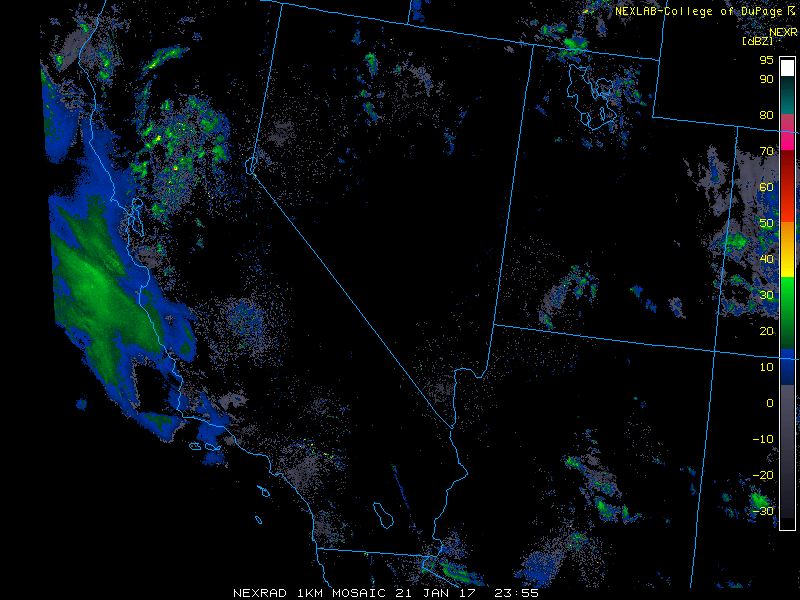 SLP (hPa), 3-hr Acc Precip, 1000-500 mb Thickness
http://www2.mmm.ucar.edu/imagearchive/
South Lake Tahoe ASOS
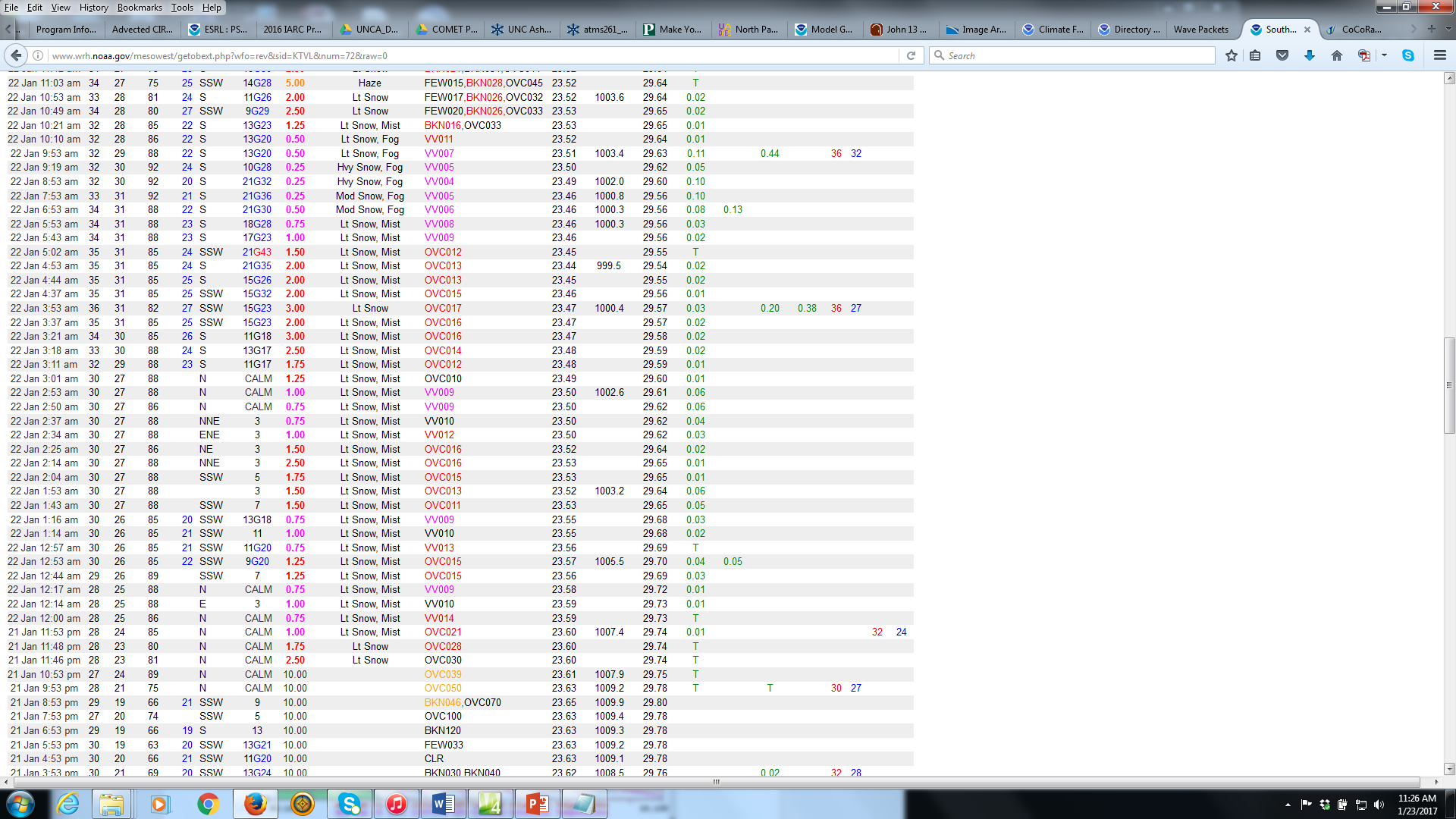 0746 UTC 22 Jan 2017
http://www.wrh.noaa.gov/mesowest/getobext.php?wfo=rev&sid=KTVL&num=72&raw=0
South Lake Tahoe ASOS
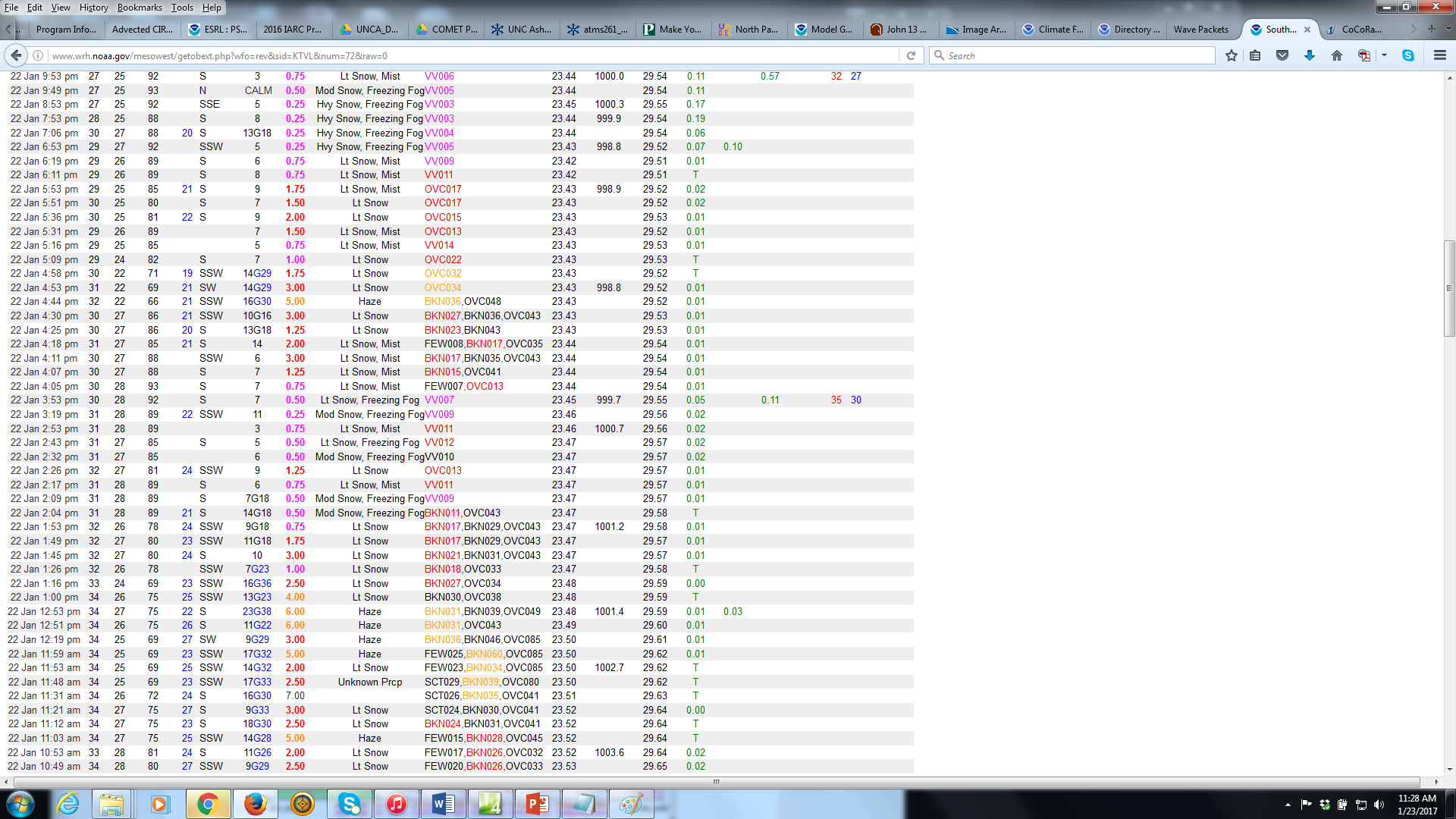 http://www.wrh.noaa.gov/mesowest/getobext.php?wfo=rev&sid=KTVL&num=72&raw=0
South Lake Tahoe ASOS
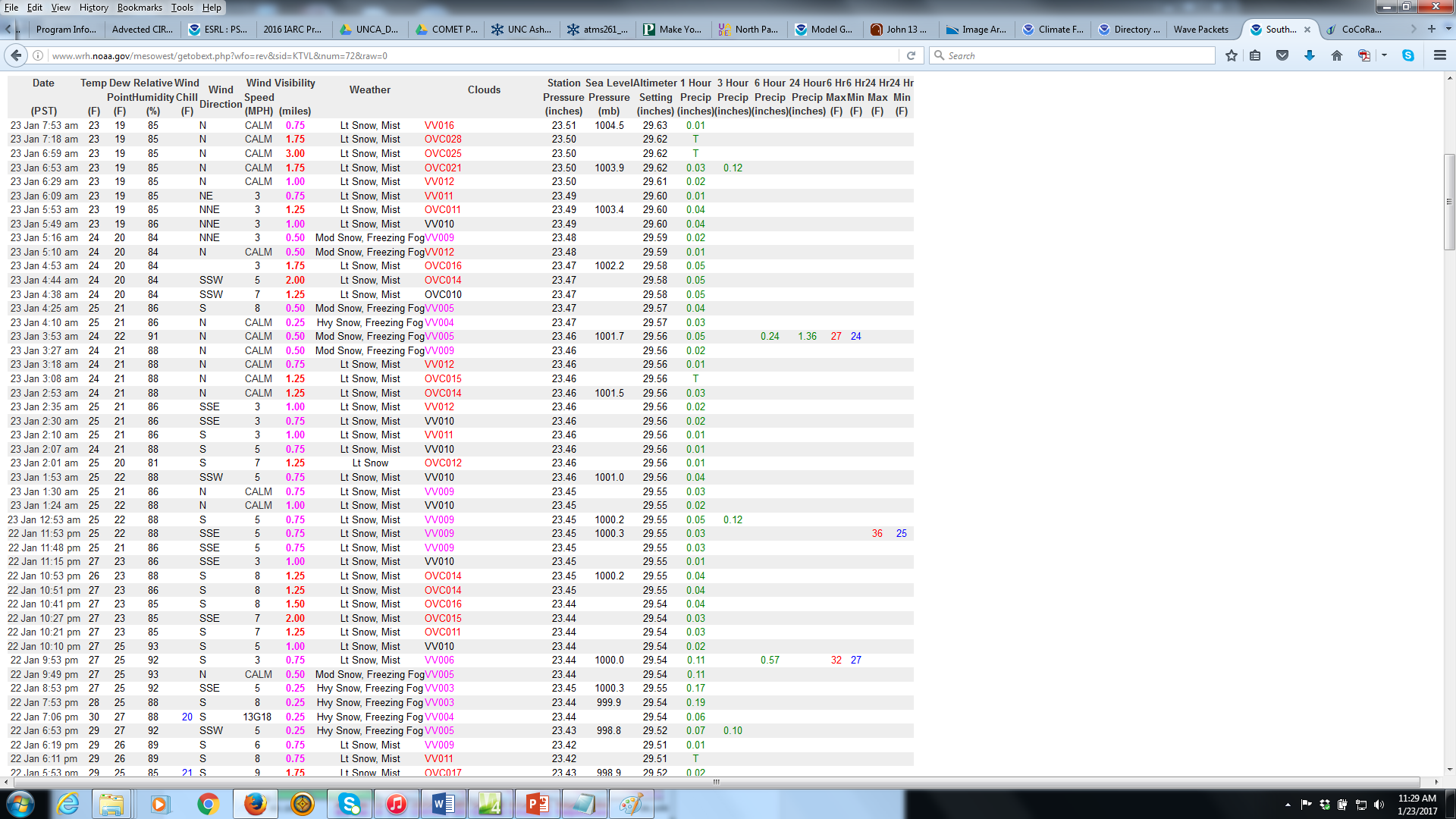 2.50“ liquid equivalent
7:00 am PST 22 Jan –
6:59 am PST 23 Jan 2017
http://www.wrh.noaa.gov/mesowest/getobext.php?wfo=rev&sid=KTVL&num=72&raw=0
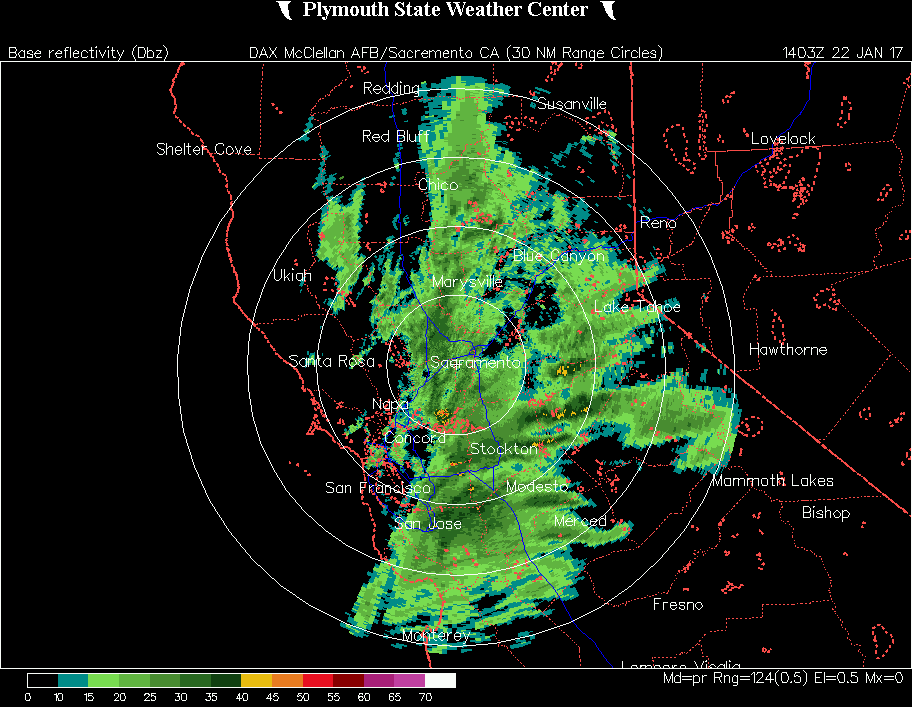 WSR88D – Sacramento (DAX)
front
6:03 – 8:00 am PST 22 Jan 2017
http://vortex.plymouth.edu/myo/rad/nids.html
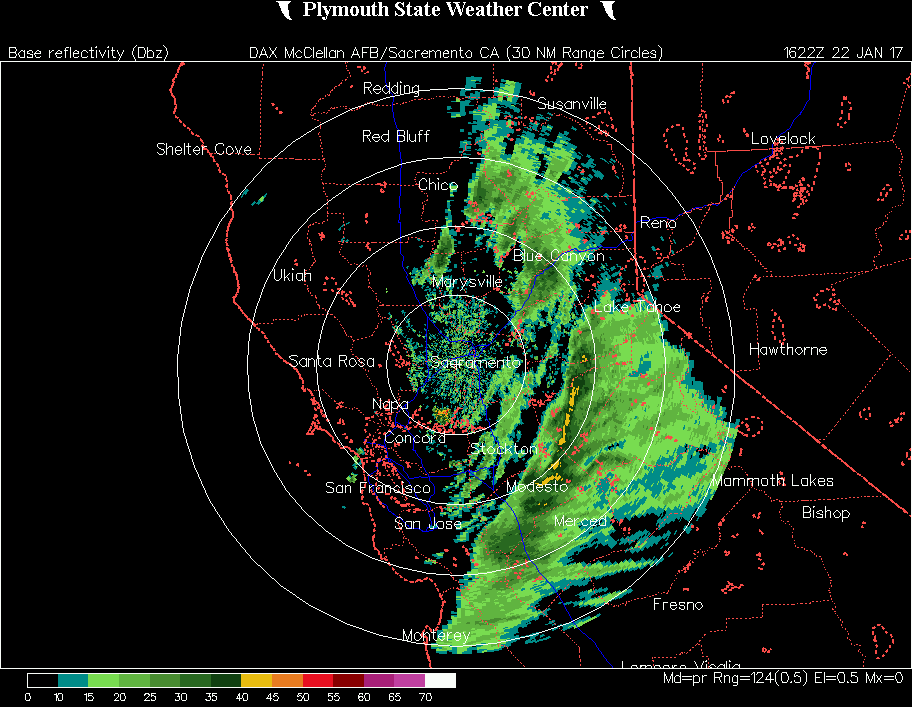 WSR88D – Sacramento (DAX)
front
8:22 – 10:00 am PST 22 Jan 2017
http://vortex.plymouth.edu/myo/rad/nids.html
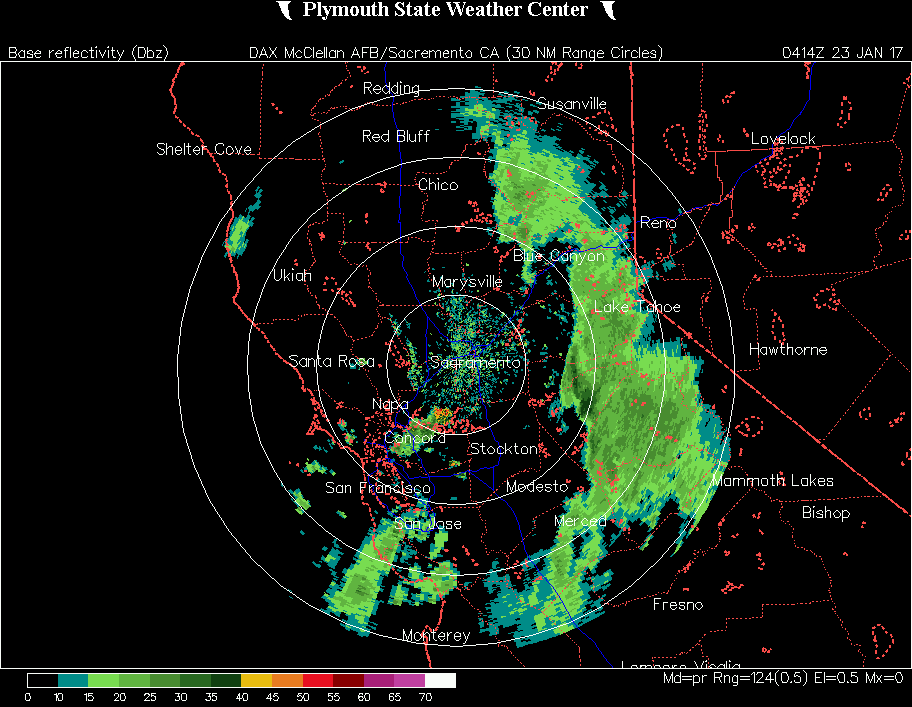 WSR88D – Sacramento (DAX)
shortwave
8:14 – 10:00 pm PST 22 Jan 2017
http://vortex.plymouth.edu/myo/rad/nids.html
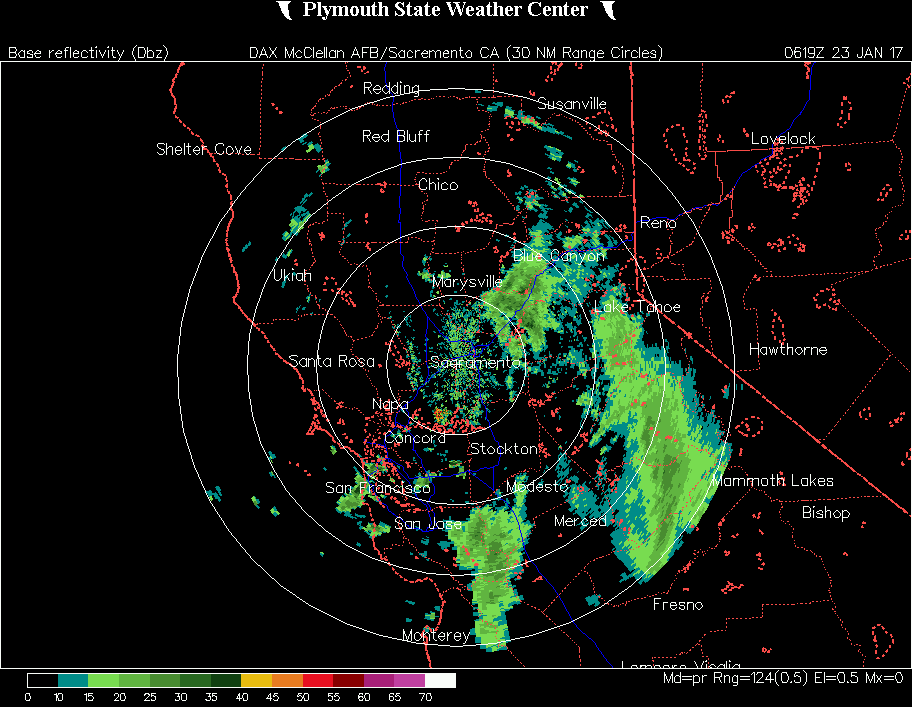 WSR88D – Sacramento (DAX)
shortwave
10:19 – 11:59 pm PST 22 Jan 2017
http://vortex.plymouth.edu/myo/rad/nids.html
South Lake Tahoe ASOS
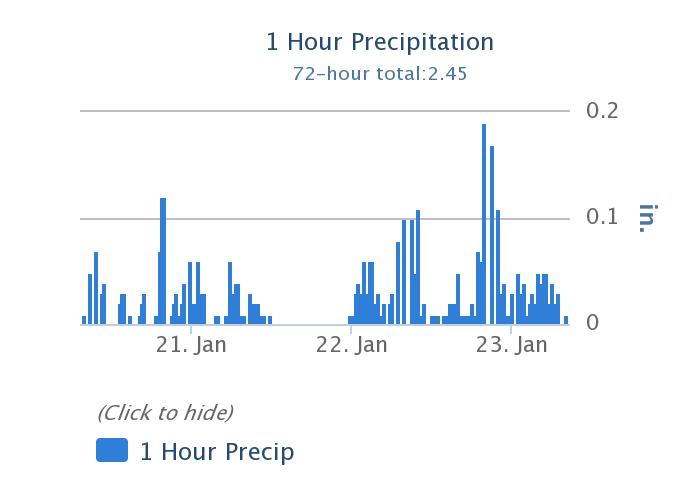 shortwave
front
http://www.wrh.noaa.gov/mesowest/getobext.php?wfo=rev&sid=KTVL&num=72&raw=0
CoCoRaHS
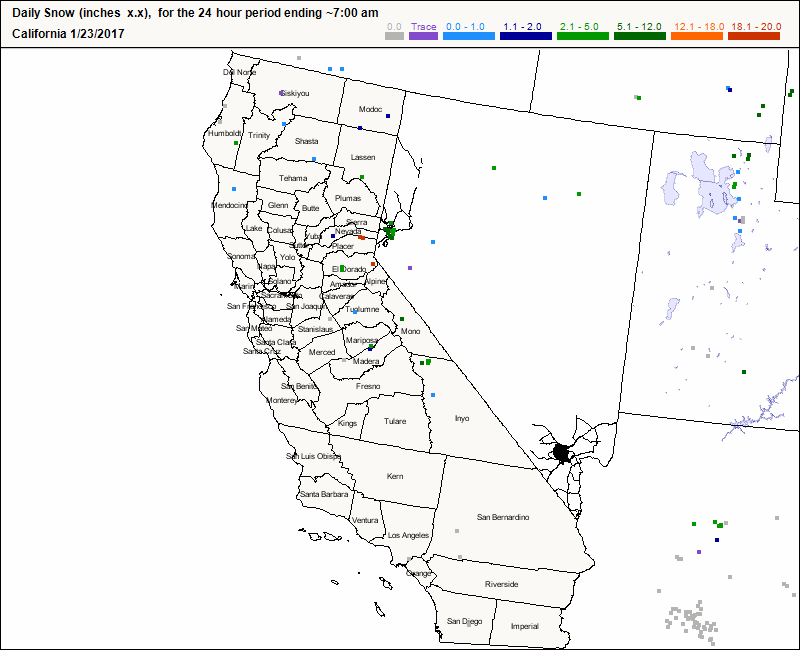 http://www.cocorahs.org/
CoCoRaHS
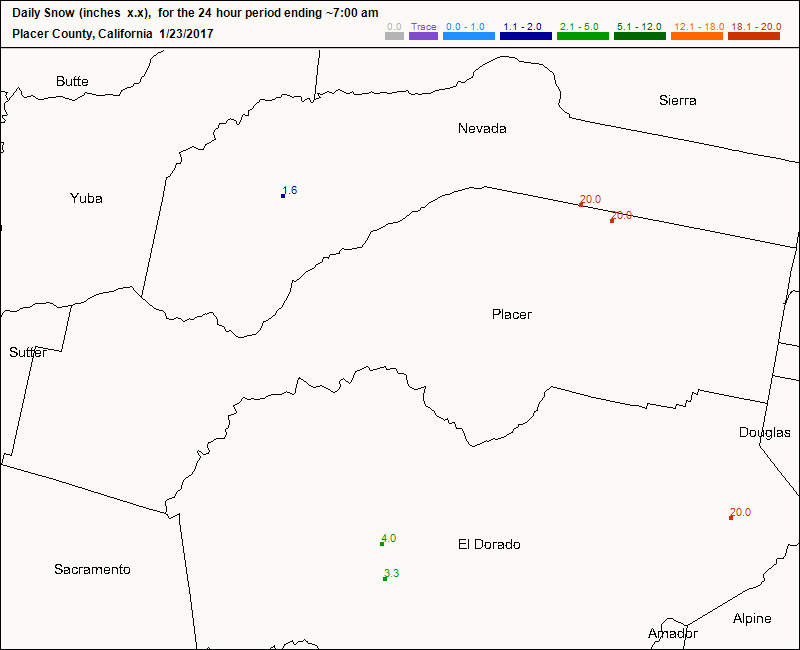 20“ snow/ 2.5” LE = 8:1 SLR
http://www.cocorahs.org/